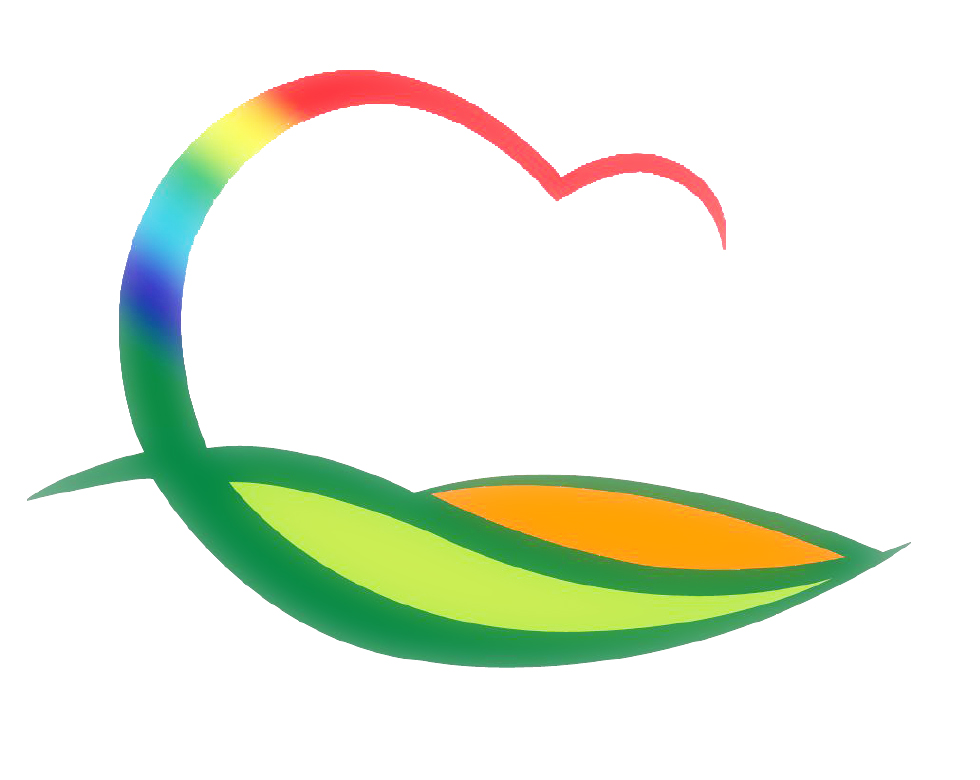 월간업무 추진계획
( 2022. 1. 1. ~ 1. 31.)
4-1. 의원간담회 
1. 6.(목) 10:00, 위원회 회의실 / 1. 20.(목) 서면회의
주요 현안사업 설명
4-2. 2022년('21 실적) 시군종합평가 정성지표 평가
1. 7.(금) 10:00 ~ 17:00 / 도청 소회의실 / 민간추천위원 3
21년 실적 시군종합평가 정성지표 평가
4-3. 2022년 주요업무 추진계획 보고
1. 10.(월) ~ 1. 11.(화) / 상황실 / 부서장 보고(각팀장 배석)
  ※ 군수님 하실 일 : 회의주재
4-4. 제299회 영동군의회 임시회 
1. 17.(월) ~ 1. 21.(금) / 본회의장 및 위원회 회의실
주요안건
  - 2022년도 군정 주요업무계획 보고 청취 
  - 조례안 등 일반안건